ШУТКА ГЕНИЕВ:
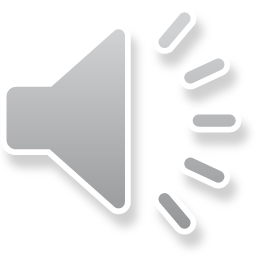 ФЛЕКСАГОН
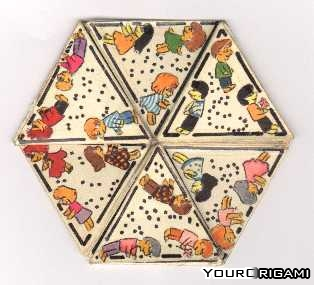 В стране, где человеческий рост измеряют в футах, расстояние до соседнего города считают в милях, а топливо в бак льют галлонами, чиновники выписывают справки на бумаге формата Letter. 

Американский «официальный» лист короче привычного международного А4 на 18 мм.
Если бы не эта разница, возможно, мы бы до сих пор не знали о флексагонах – увлекательной игрушке, головоломке и интересной математической модели, открытой в первой половине XX века.
Открытие произошло 

в конце 1939 года.
Однажды Артур Х. Стоун, аспирант из Англии, вынужден был обрезать листы американского блокнота, чтобы подогнать их под удобный и привычный формат.
Вероятно решив передохнуть, Стоун принялся складывать из отрезанных от блокнота полосок бумаги различные фигуры.
 Одна из сделанных из полосок им фигур оказалась особенно интересной.
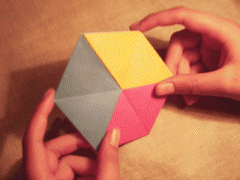 Так и был открыт самый первый флексагон имеющий три поверхности.